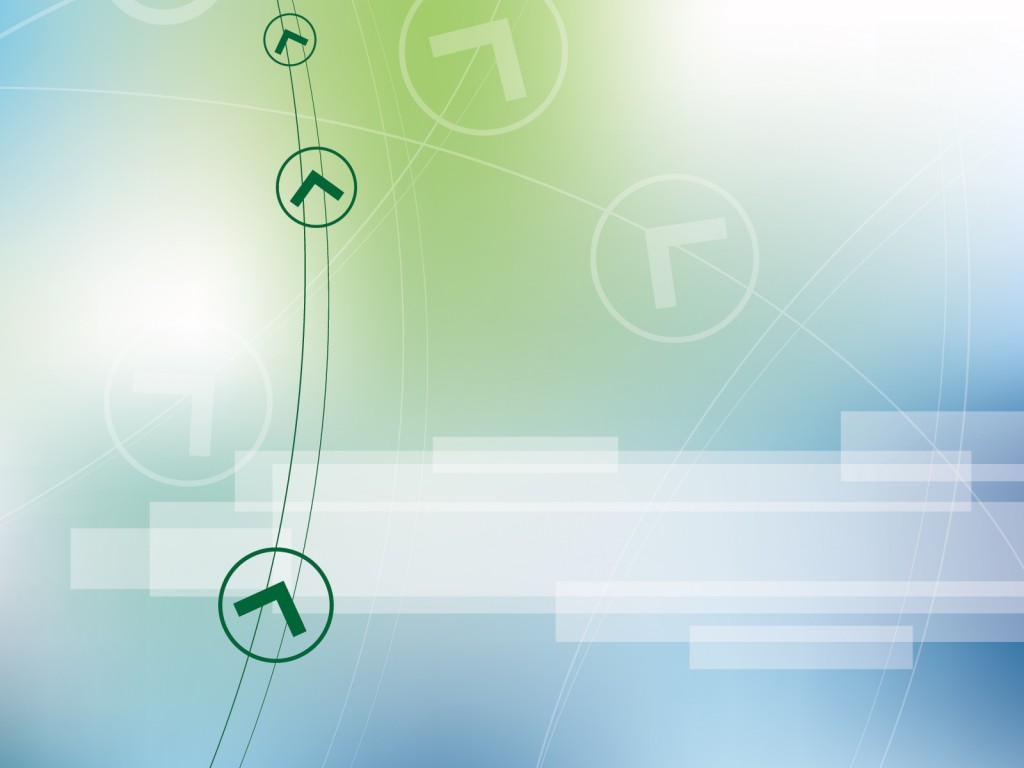 Администрация 
города Ханты-Мансийска
МУНИЦИПАЛЬНАЯ 
ЭКОНОМИЧЕСКАЯ  ПОЛИТИКА
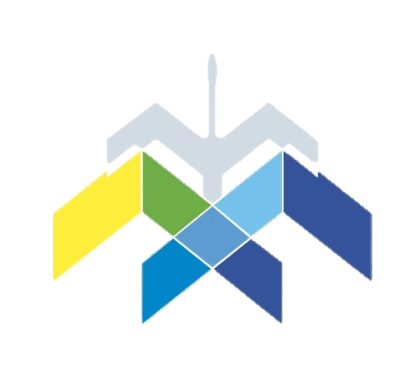 Развитие малого предпринимательства 
в сфере производства
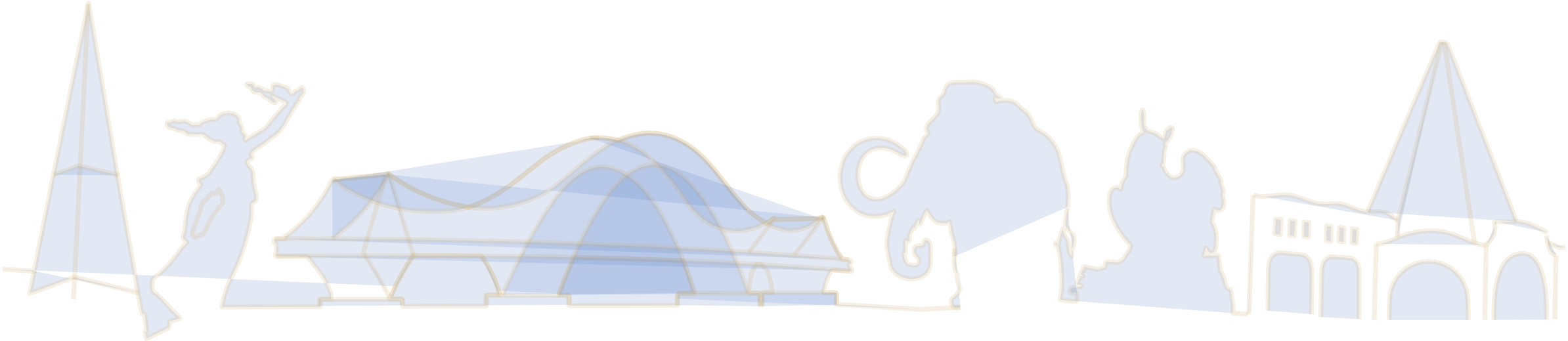 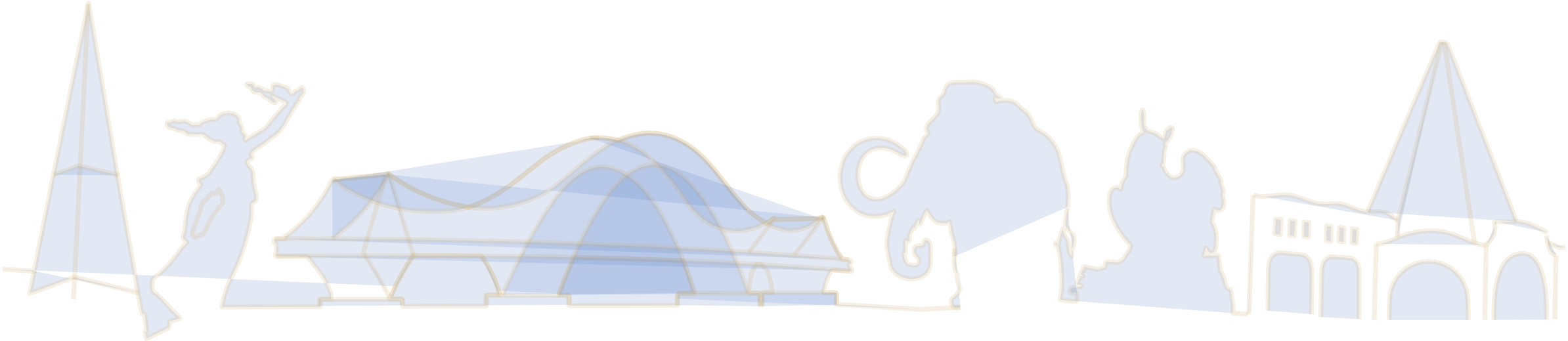 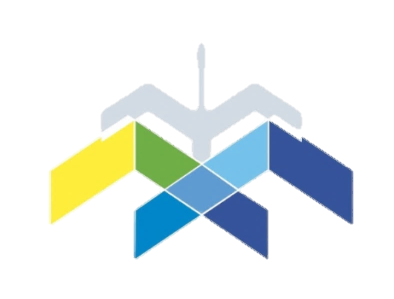 ПРОМЫШЛЕННОСТЬ
47,4
Объем отгруженных товаров 
собственного производства 
по крупным и средним 
Предприятиям, млрд. рублей
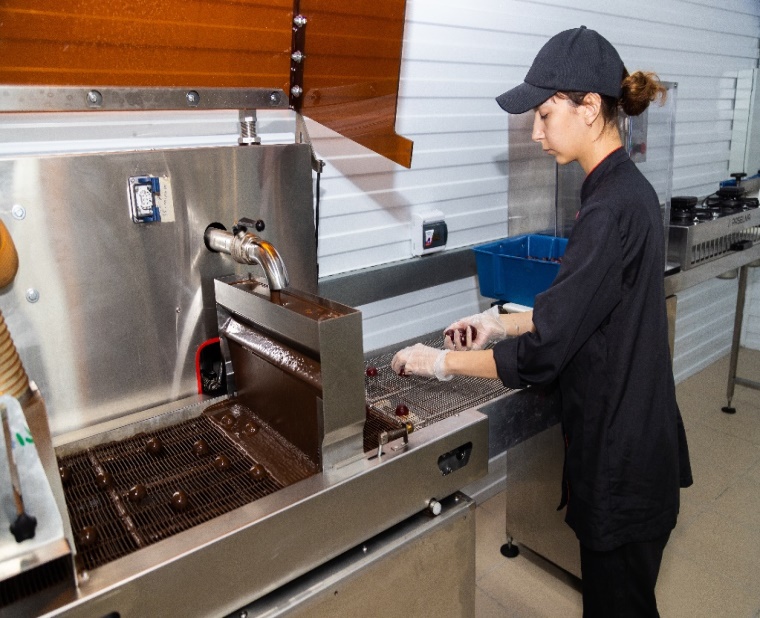 Рост к 2021 году
122,7%
104,5%
685
Объем отгруженных товаров, выполненных работ и услуг 
предприятий обрабатывающей 
отрасли в действующих ценах, млн. руб.
Рост к 2021 году
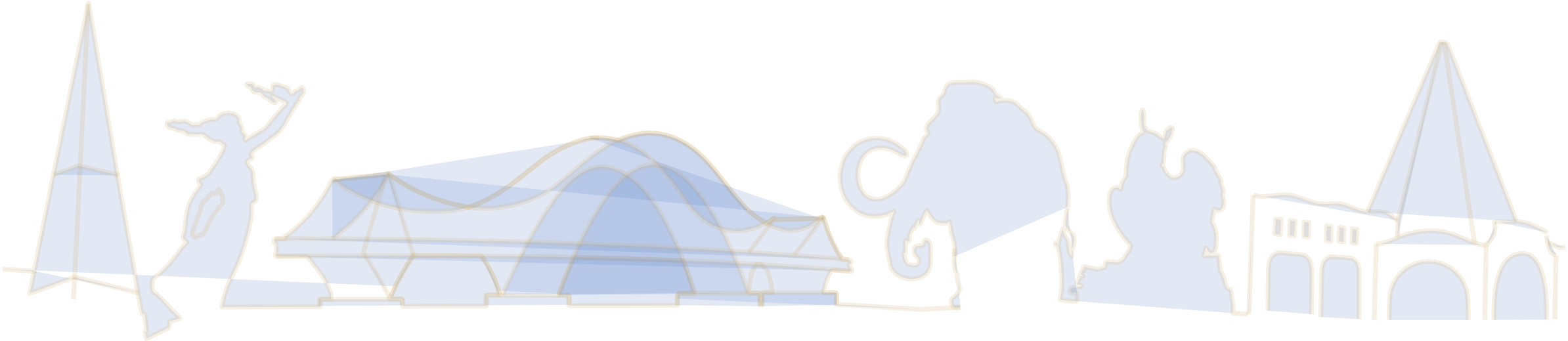 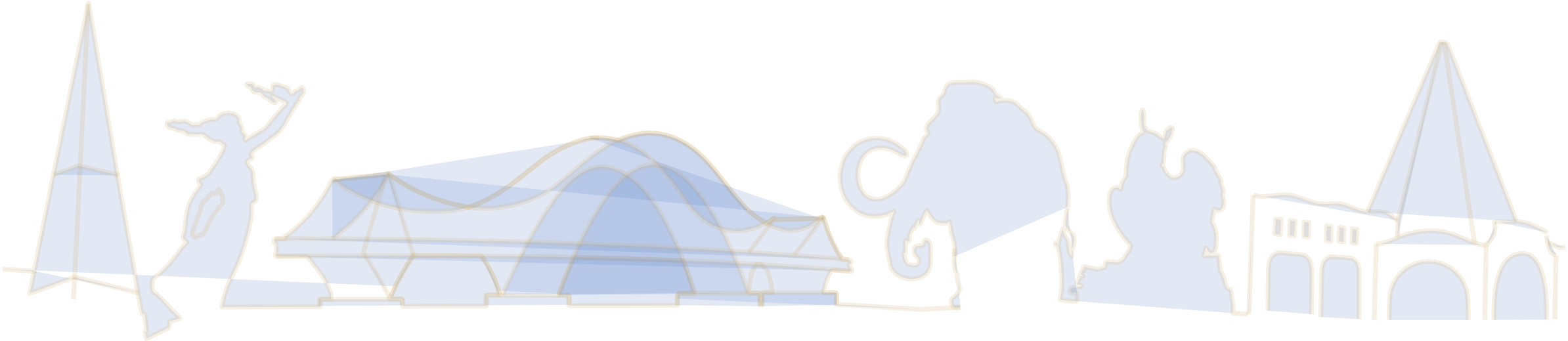 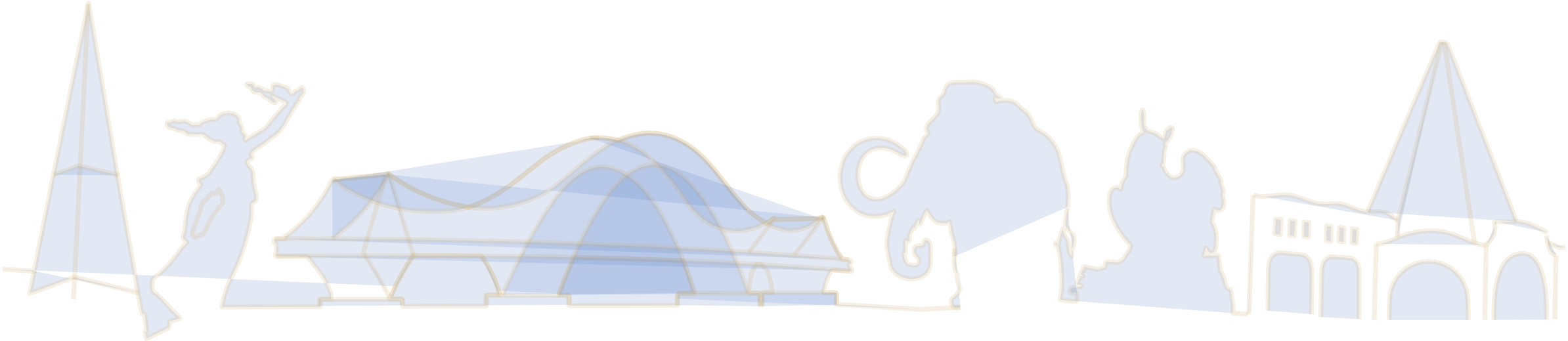 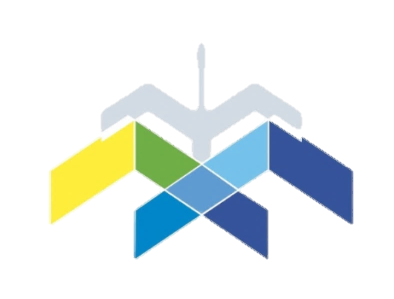 Объемы производства в натуральных показателях
отдельных видов продукции
3 018,8
2 854,7
Производство хлеба и 
хлебобулочных изделий, тонн
2 154,0
Производство питьевой воды, тыс. полулитров
1 918,0
Производство кондитерских изделий, тонн
88,0
146,2
2021
 год
2021
 год
2022
 год
2022
 год
2021
 год
2022
 год
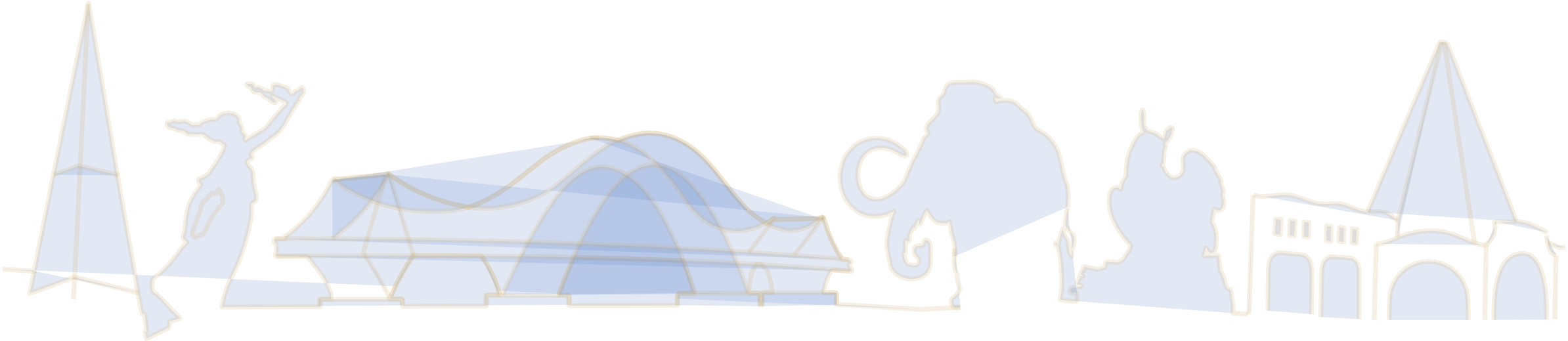 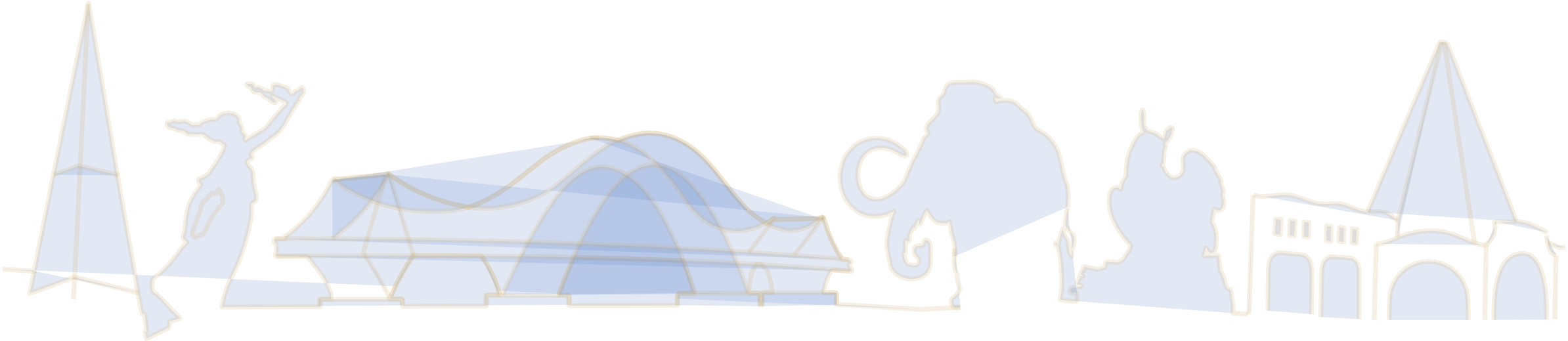 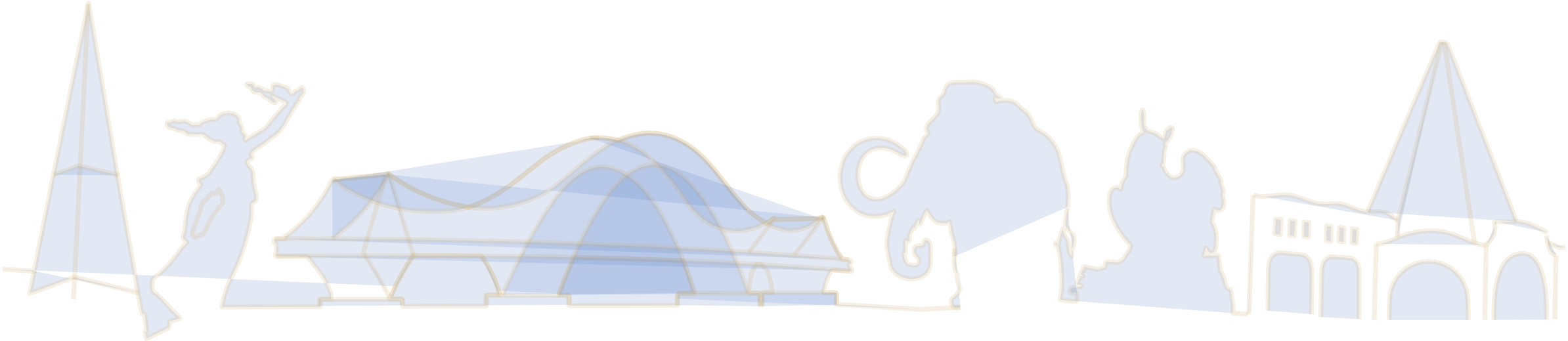 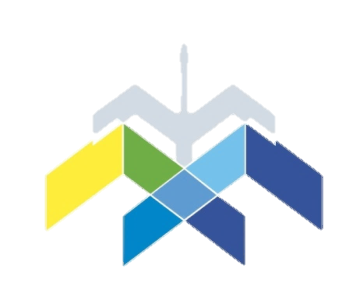 Агропромышленный комплекс
1 793,2
Вылов рыбы (тонн)
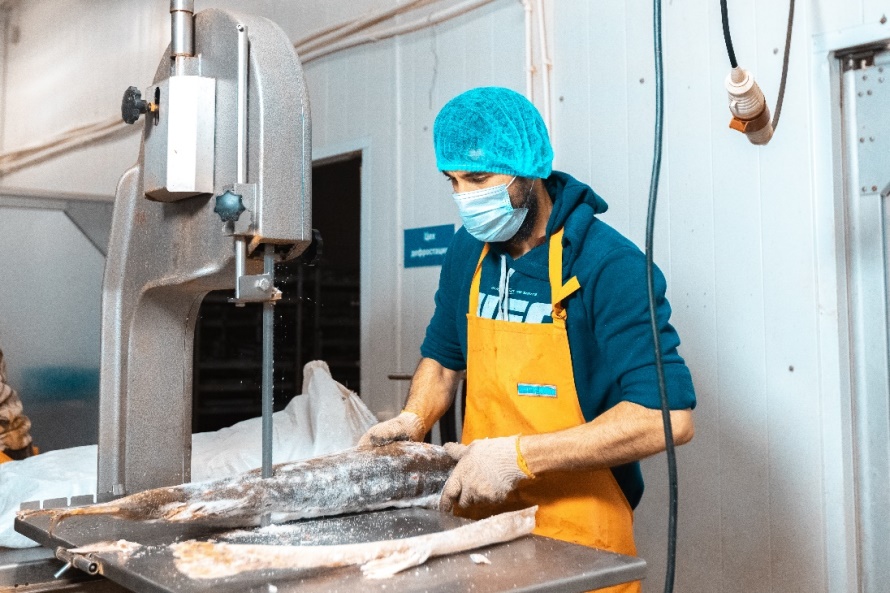 Общий объем поддержки
28,8
МЛН. РУБ.
Производство продукции глубокой переработки дикоросов (тонн)
14,8
16,9
МЛН .РУБ.
Общий объем поддержки
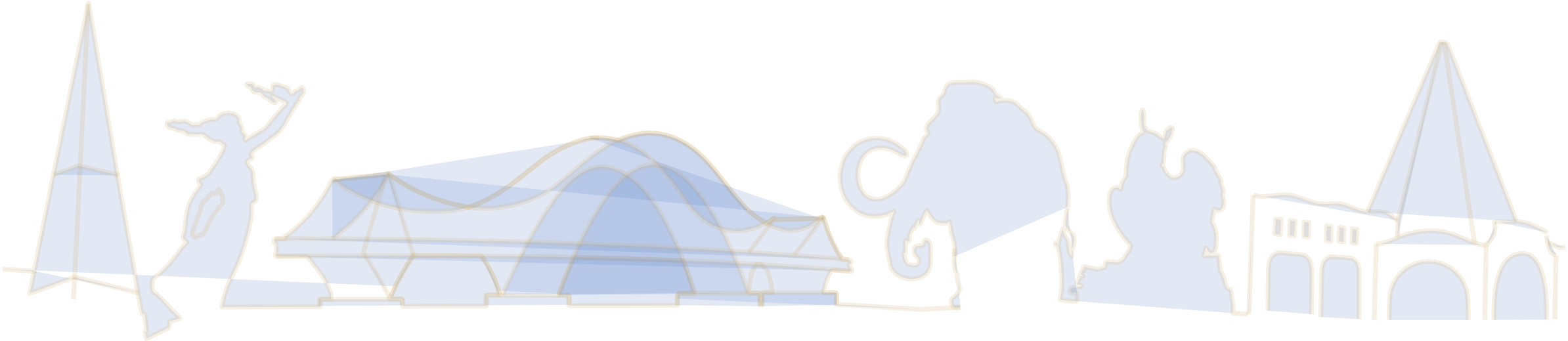 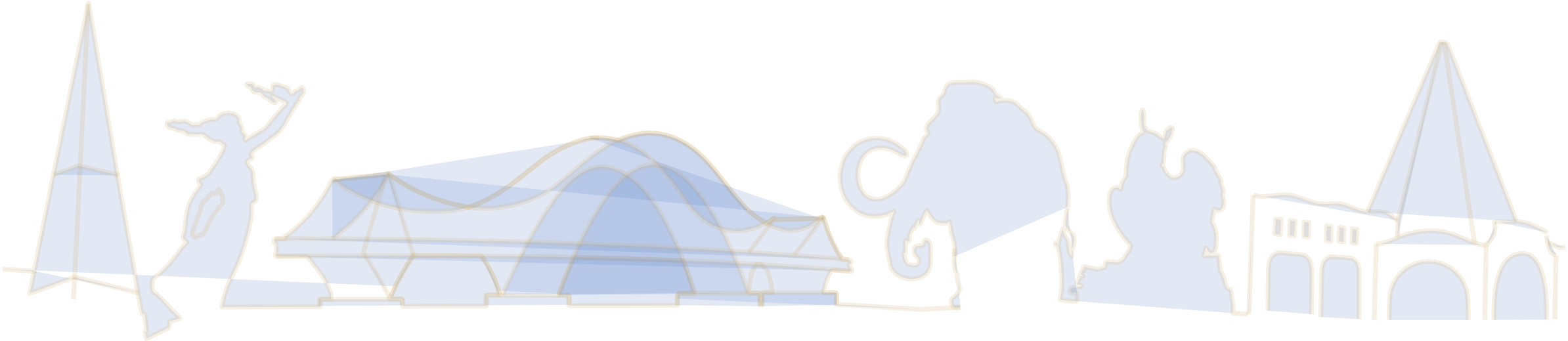 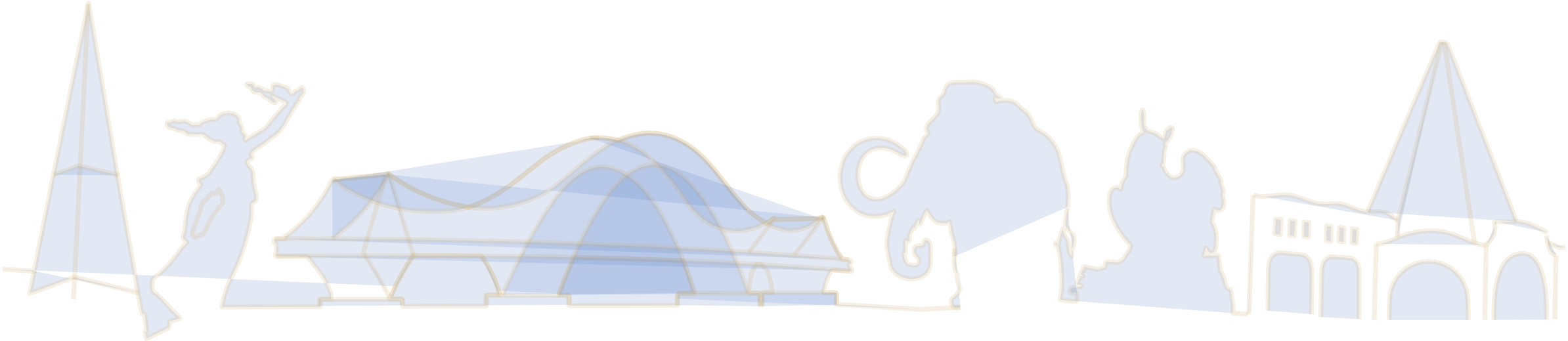 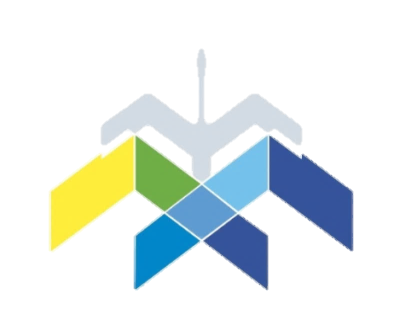 Малое и среднее предпринимательство
3 802
Количество субъектов 
малого и среднего предпринимательства, ед.
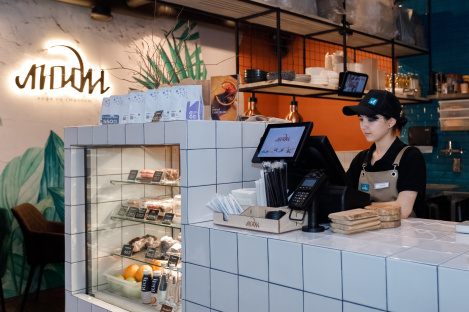 25 966
Занято в сфере, чел.
11,0
МЛН. РУБ.
Общий объем поддержки
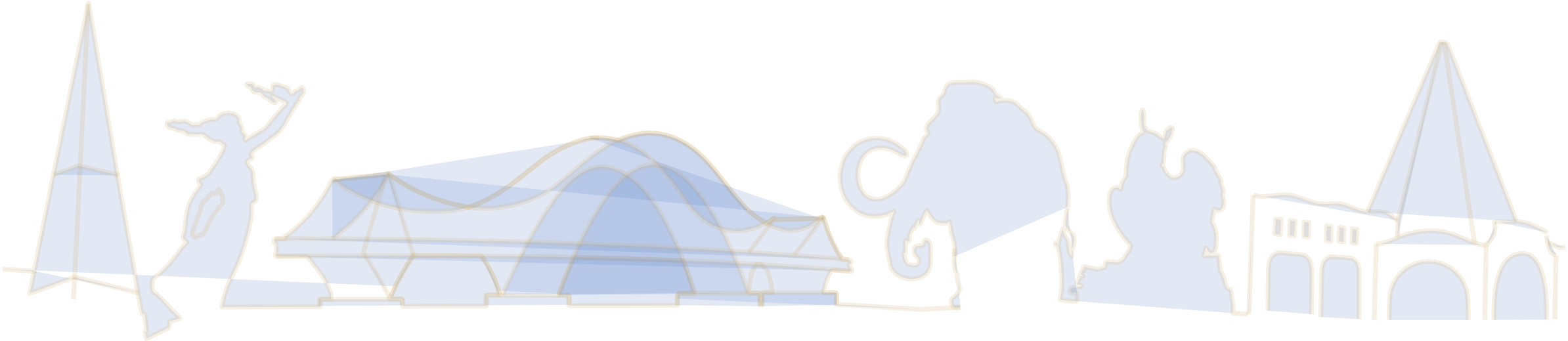 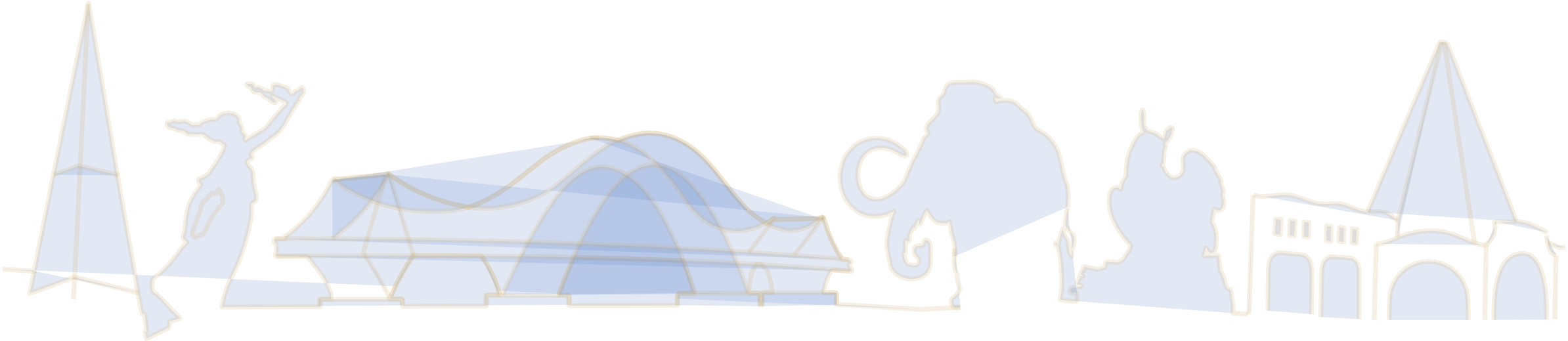 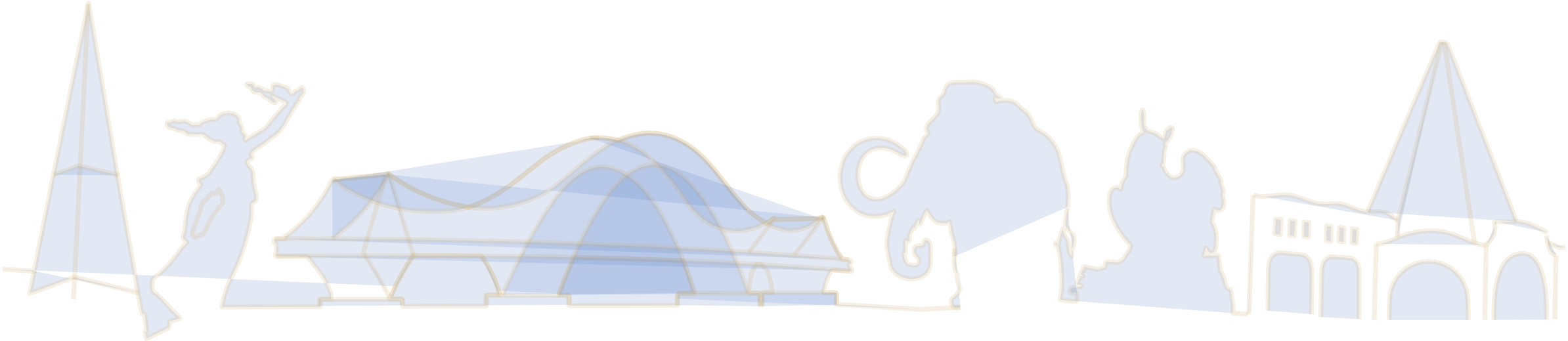 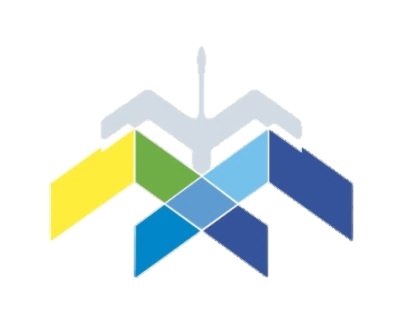 Реализованные предпринимательские проекты
27
Инвестиционных проектов, ед.
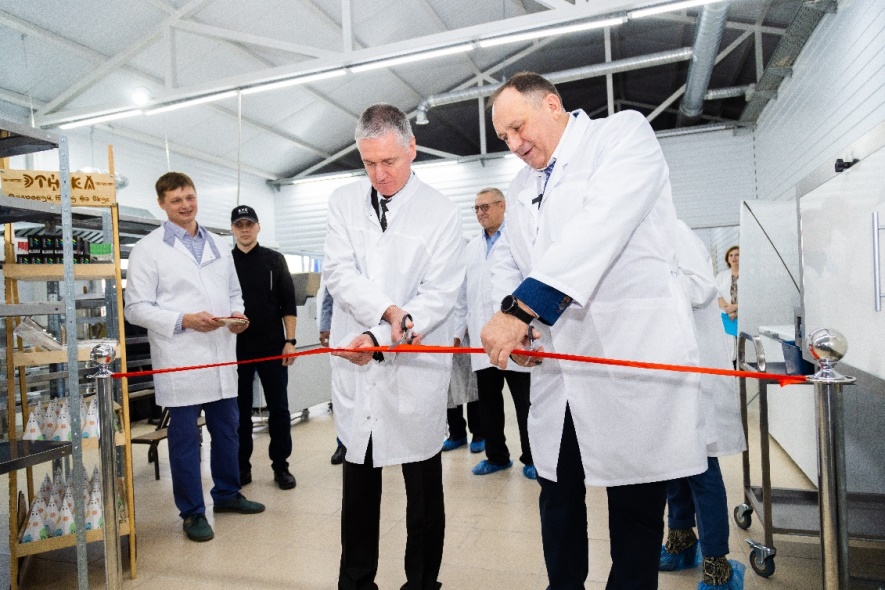 Открытие Цеха по переработке дикоросов
442,2
кв.м.
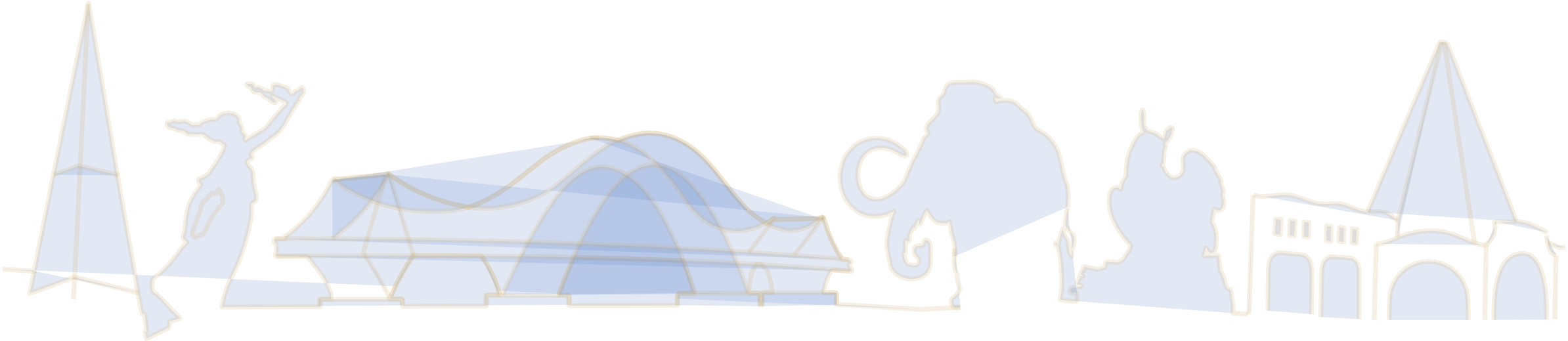 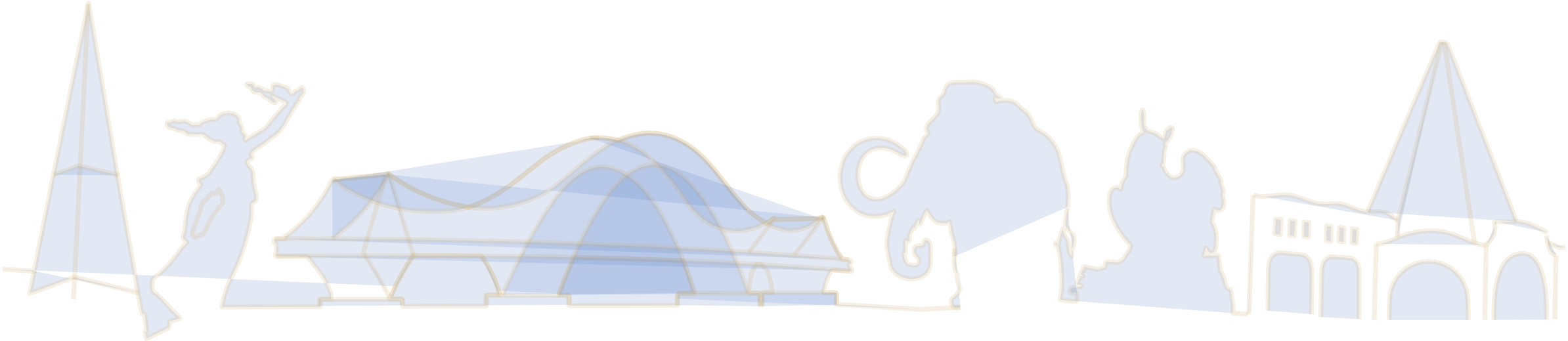 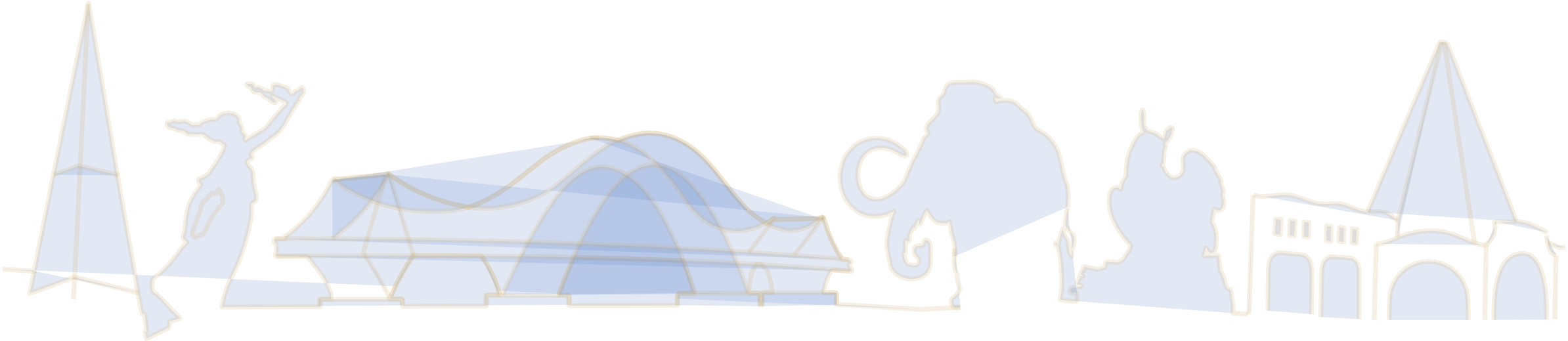 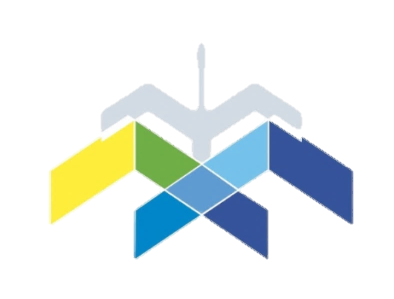 Реализованные предпринимательские проекты
Арт галерея Hwan
ООО СПСК «Ханты-Мансийский»
ООО «Югра Сталь»
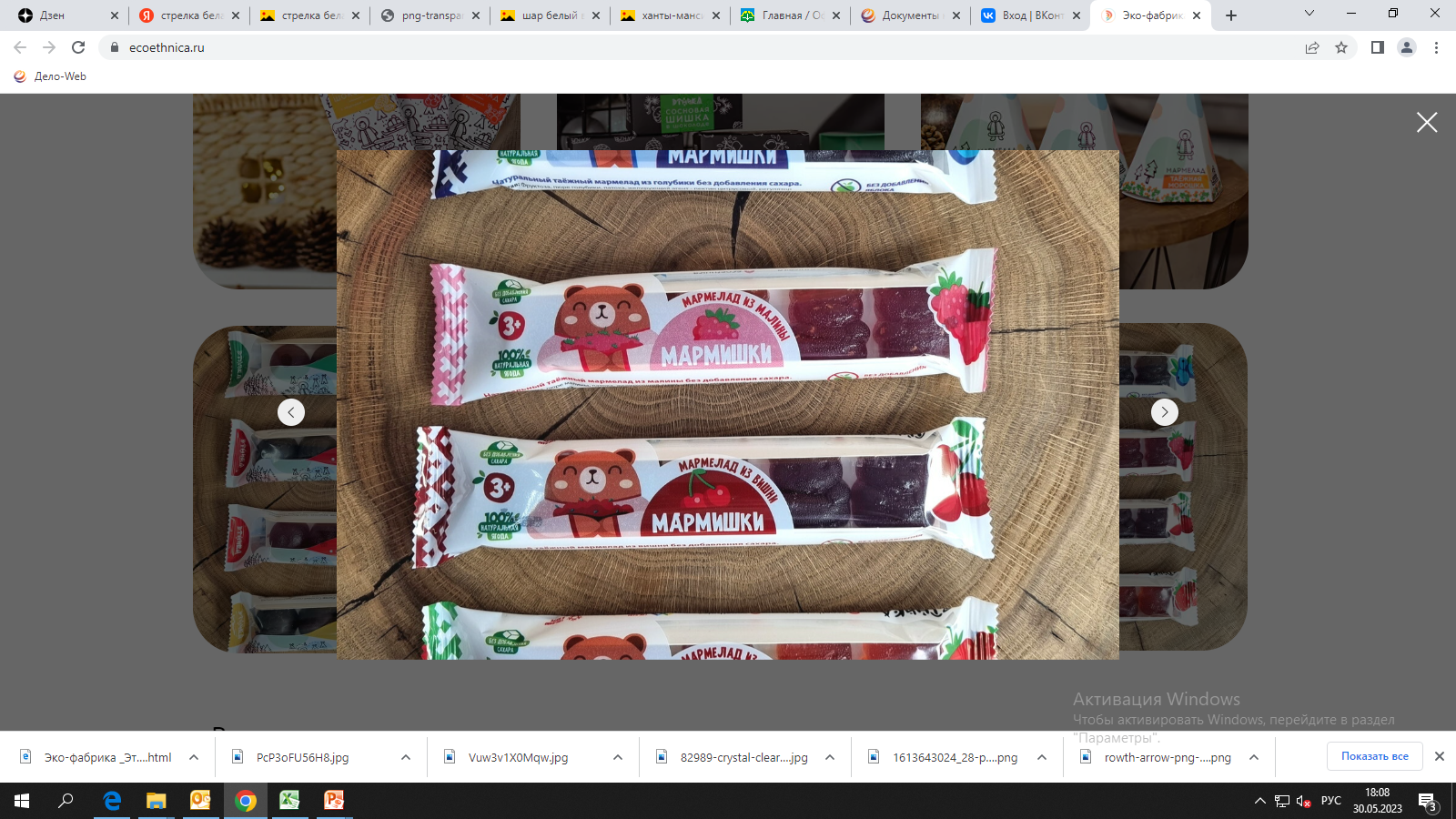 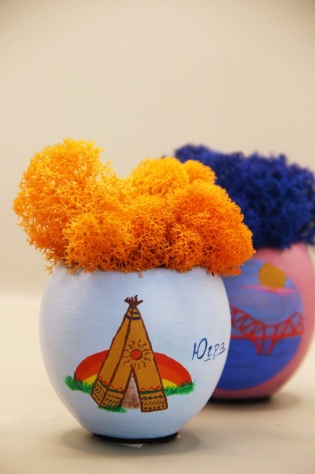 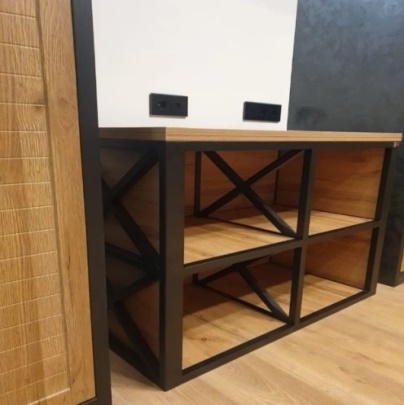 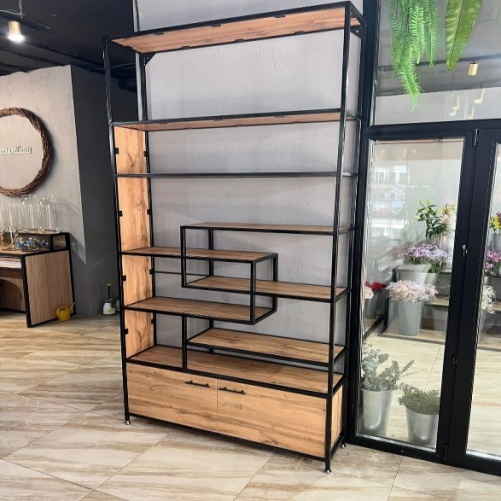 Гастроферма  «Le Rediska»
Сувенирная фабрика «Югорочка»
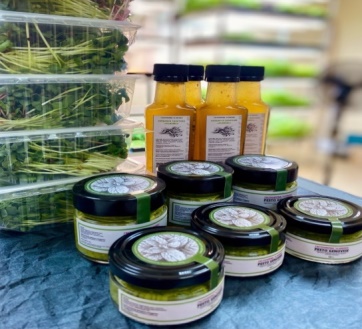 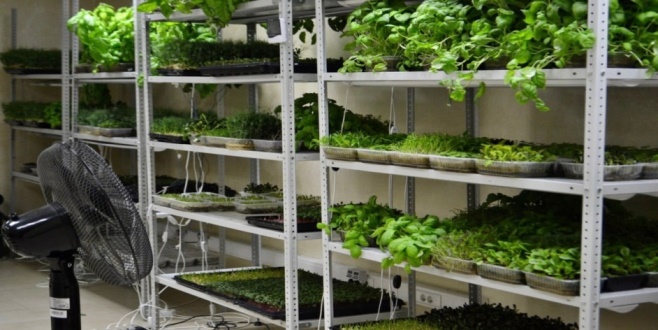 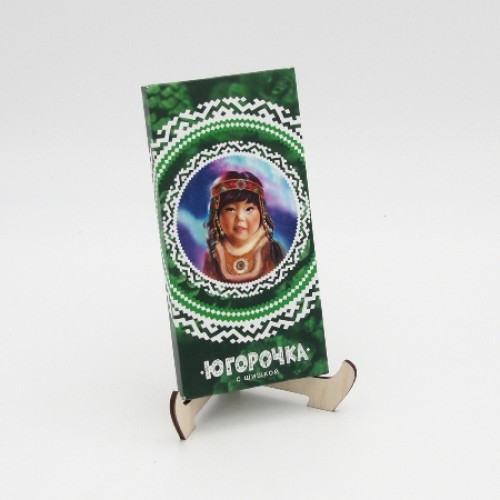 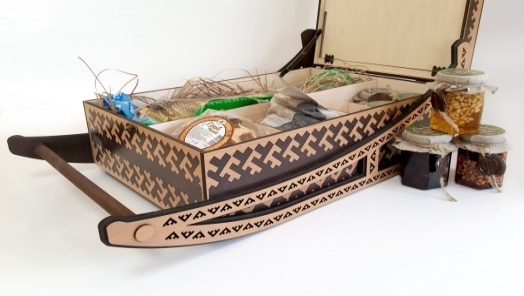 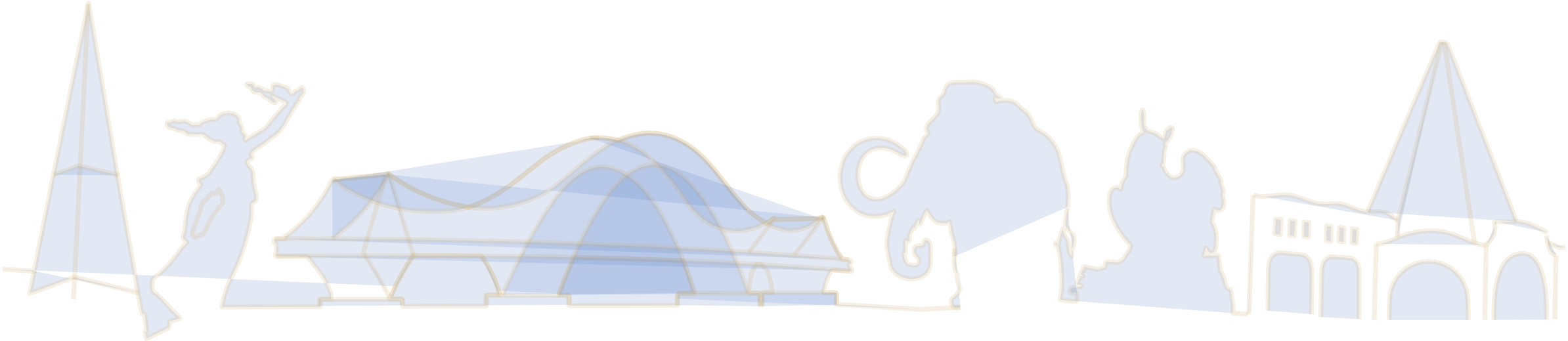 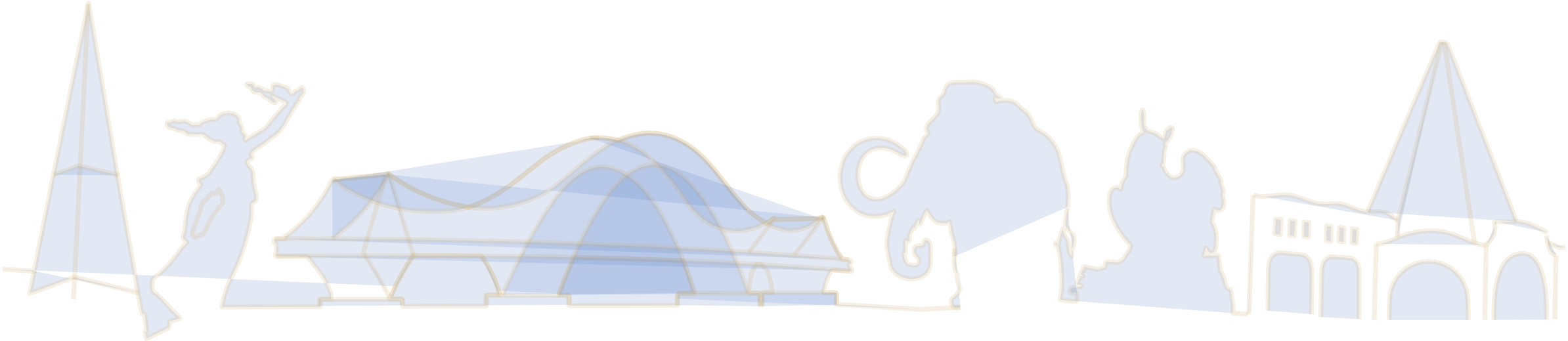 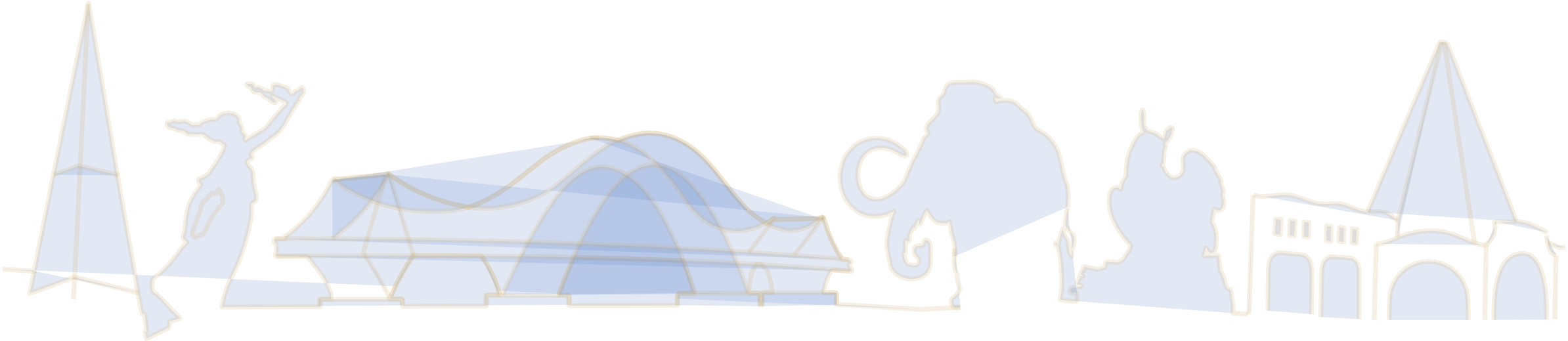 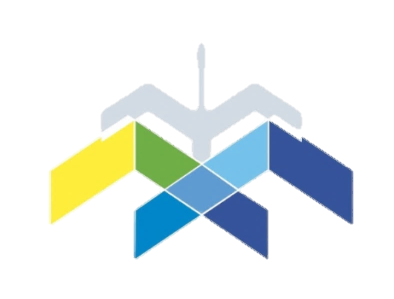 Результаты муниципальной практики
Ежегодное увеличение численности занятых в малом и среднем предпринимательстве в среднем на 11% 2. Увеличение численности самозанятых граждан в 1,7 раза за год
В течение года открыто 74 новых объекта  
предпринимательской деятельности
В течение года создано 219 новых рабочих мест
Уровень зарегистрированной безработицы снизился на 0,07%
 (с 0,26% до 0,19%).
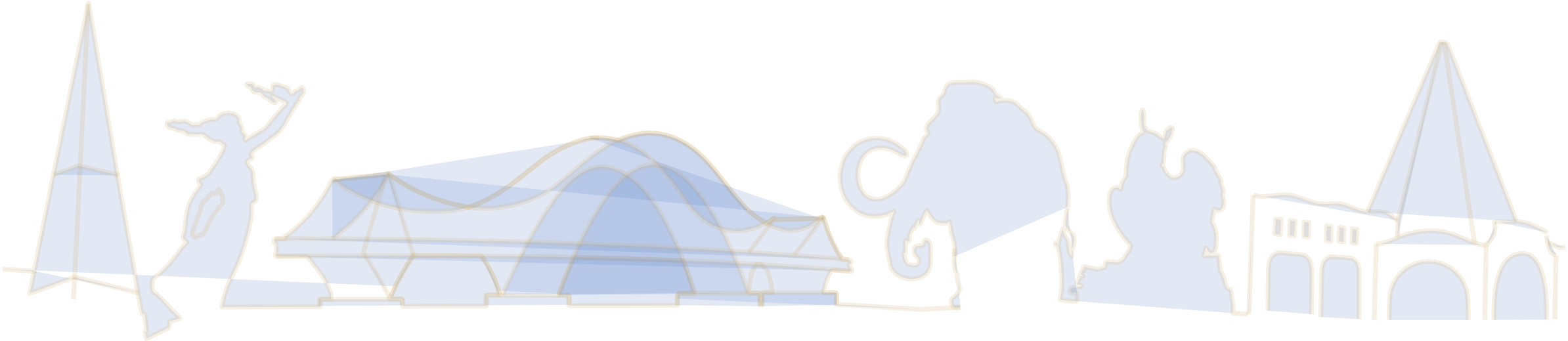 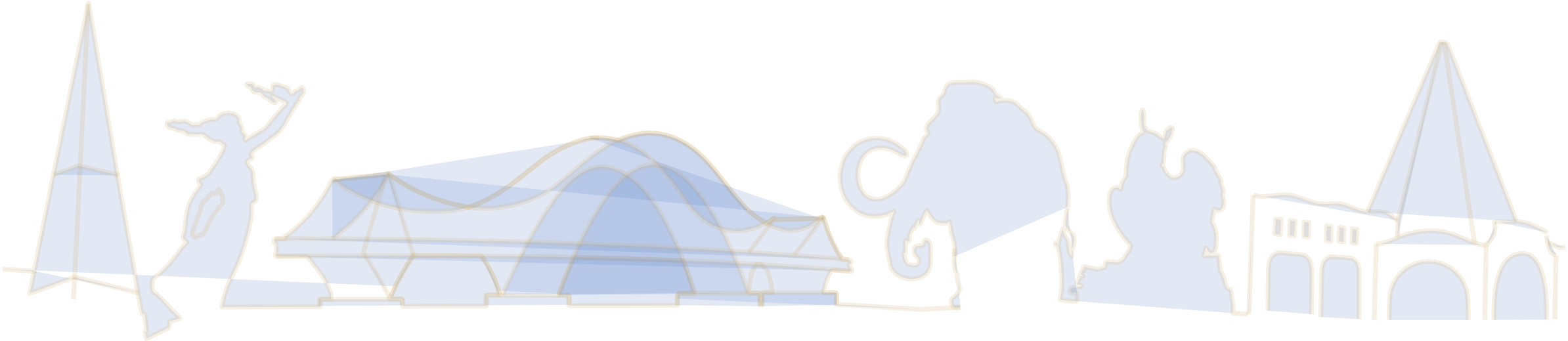 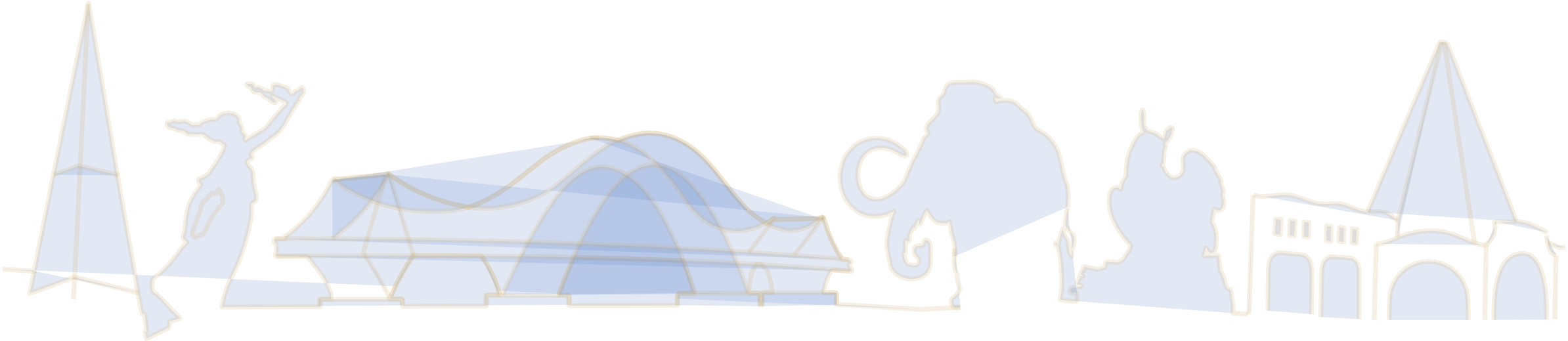